Chiba Campaign 20217月26日～8月 8日
BC(black carbon) and PM2.5
千葉大学　理学部　地球科学科　4年　吉澤優子
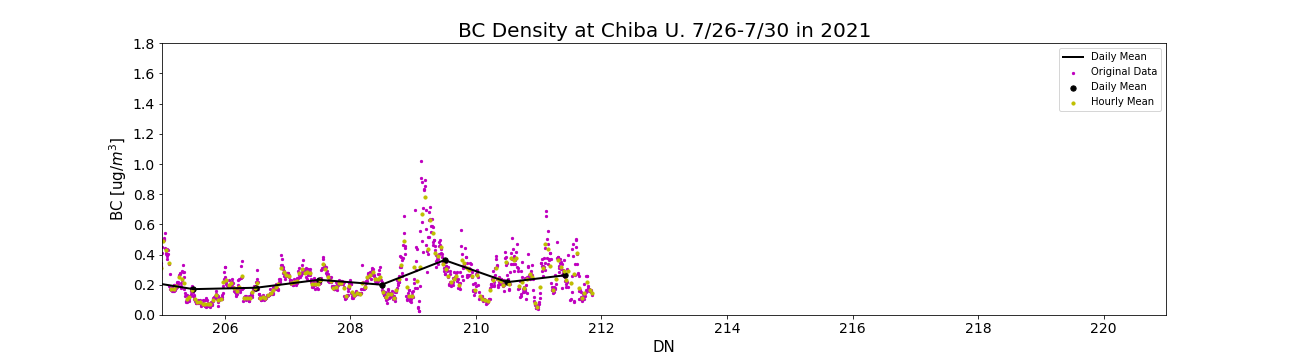 [Figure]:
The original scatter(pink dot) of density data , the daily mean(black dot and the corresponding black line)of density data, and the hourly mean (yellow dot)of density data for BC at Chiba university.
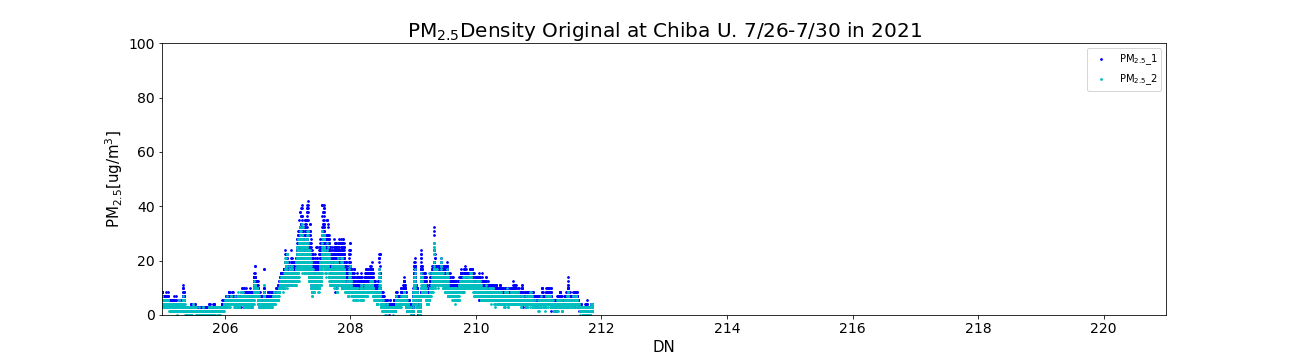 [Figure]:
The original two scatters(blue dot and light blue dot)  of density data from two instruments for PM₂.₅ at Chiba university.
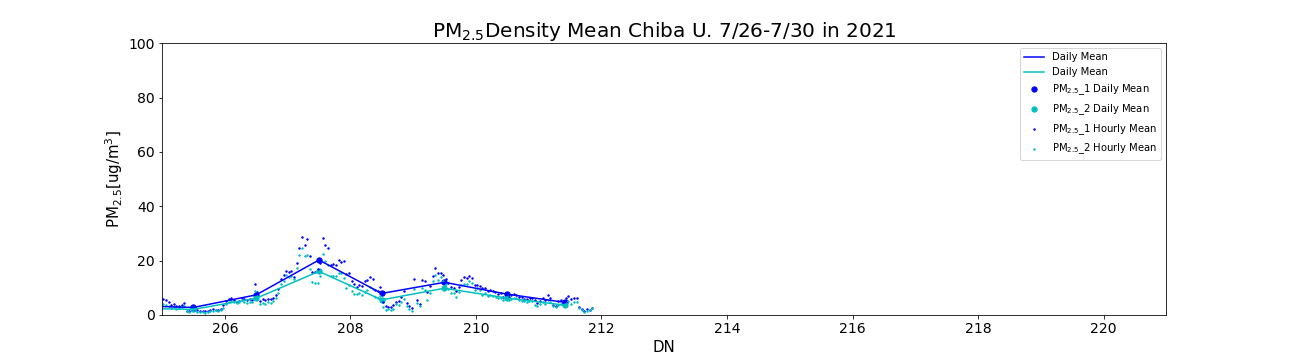 [Figure]:
The daily mean of two scatters(larger blue and larger light blue dots)  and their corresponding two lines of density data, and the hourly mean of two scatters(smaller blue and smaller light blue dots) of density data from two instruments for PM₂.₅ at Chiba university.